Fig. 3. Potential therapeutically actionable alterations identified in recurrent glioblastoma samples. The strength ...
Neuro Oncol, Volume 17, Issue 8, August 2015, Pages 1051–1063, https://doi.org/10.1093/neuonc/nov031
The content of this slide may be subject to copyright: please see the slide notes for details.
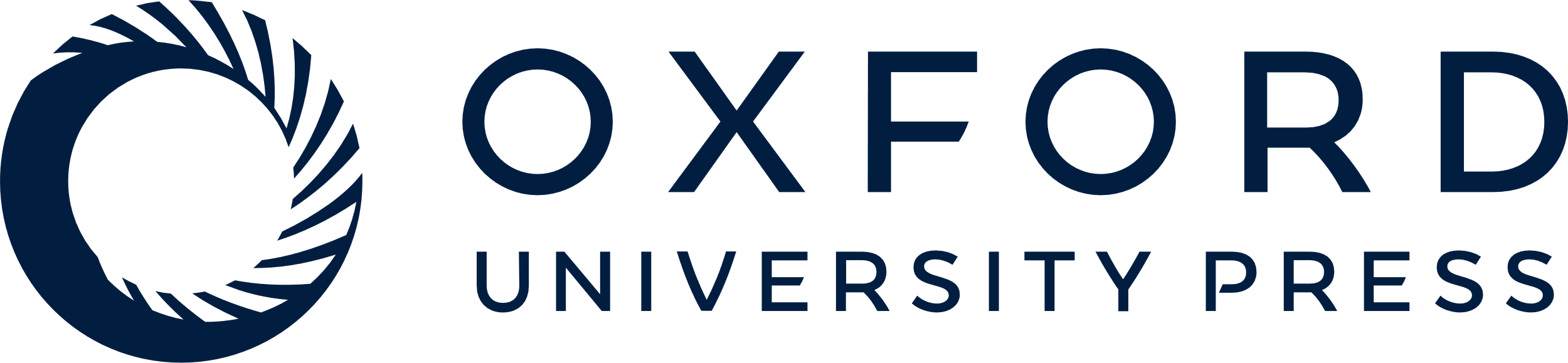 [Speaker Notes: Fig. 3. Potential therapeutically actionable alterations identified in recurrent glioblastoma samples. The strength of evidence for therapeutic association for each alteration is depicted as in Fig. 1B. An asterisk (*) Indicates nonsynonymous mutation. Drug classes mapping to each alteration are shown on the right. Selection of investigational agents was limited to agents currently being tested in clinical trials for glioblastoma.


Unless provided in the caption above, the following copyright applies to the content of this slide: © The Author(s) 2015. Published by Oxford University Press on behalf of the Society for Neuro-Oncology. All rights reserved. For permissions, please e-mail: journals.permissions@oup.com.]